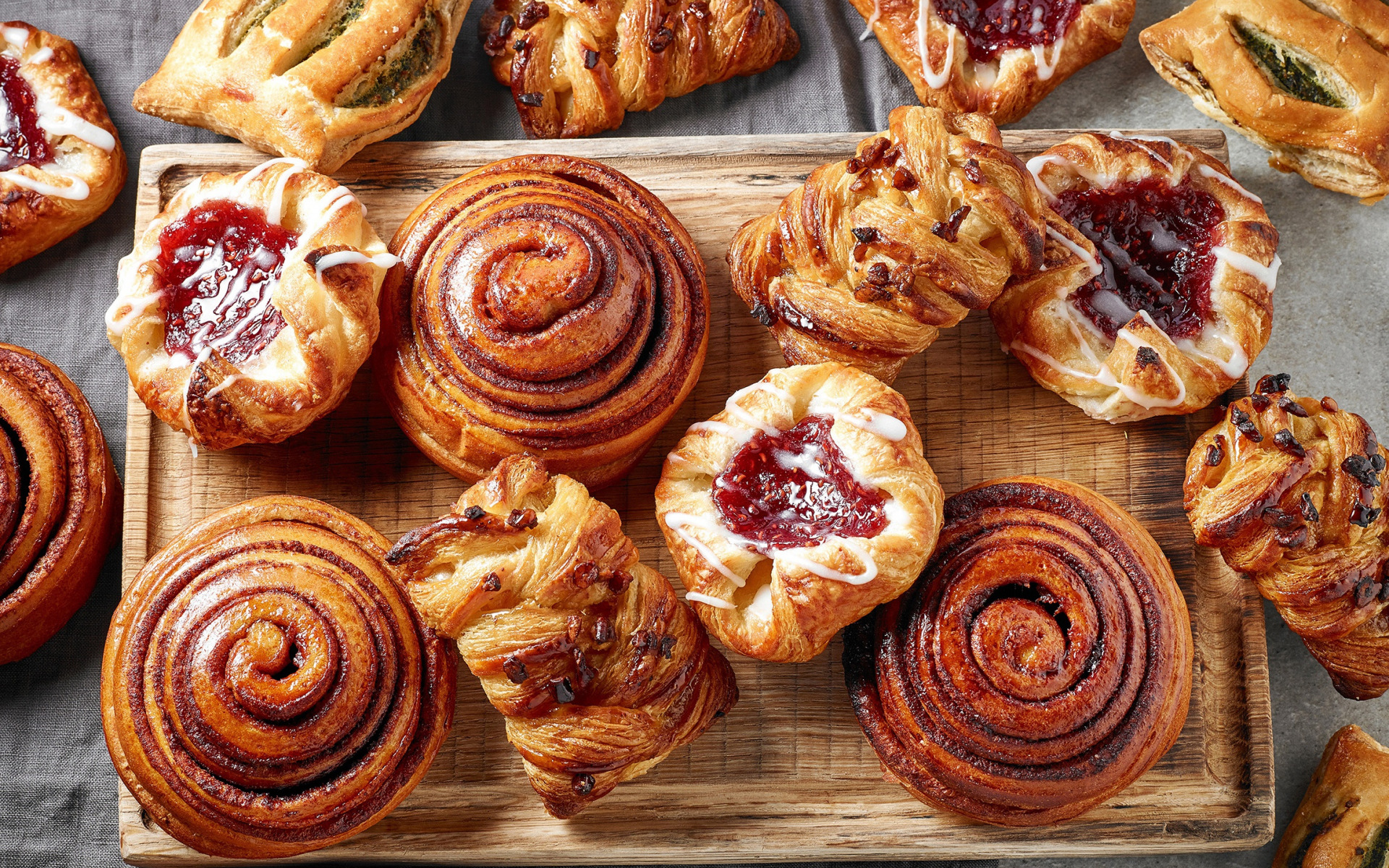 Математическое моделирование текстовых задач 7 класс
Задачи на массу
Вспоминаем метод подстановки:
В любом из уравнений, где это наиболее удобно, выразить одну переменную через другую, например, у через х
Подставить вместо у выражение во второе уравнение
Найти решение полученного уравнения относительно х
Выполнить подстановку в любое уравнение и найти у
Выписать ответ
Вспоминаем метод сложения (уравнивания коэффициентов)
Умножением на числа, отличные от нуля, уравнять коэффициенты при любых неизвестных, например при х, в обоих уравнениях;
Вычесть одно уравнение из другого (сложить если коэффициенты противоположные по знаку) ;
Решить полученное уравнение с одним неизвестным у
Выполнить подстановку  найденного значения у в любое уравнение системы, найти х;
Выписать ответ
Повторяем Реши систему уравнений:
х - у = 5
х + у = 7
Повторяем Реши систему уравнений:
х + у = 9
-х + у = -3
Повторяем Реши систему уравнений:
х + у = 7
х - 3у = -5
Задачи на массу
Общая масса равна масса вещества (продукта) умноженная на количество вещества (продукта),
Часто говорят: если вес единицы продукта умножить на количество продукта в штуках – получим общий вес продукта
Общие принципы
Решение задач с помощью введения 2 переменных существенно легче
Общие принципы
Решение задач с помощью введения 2 переменных существенно легче
О чем спрашивают – то и берем за переменную
Общие принципы
Решение задач с помощью введения 2 переменных существенно легче
О чем спрашивают – то и берем за переменную
Количество информации в задаче может быть избыточно
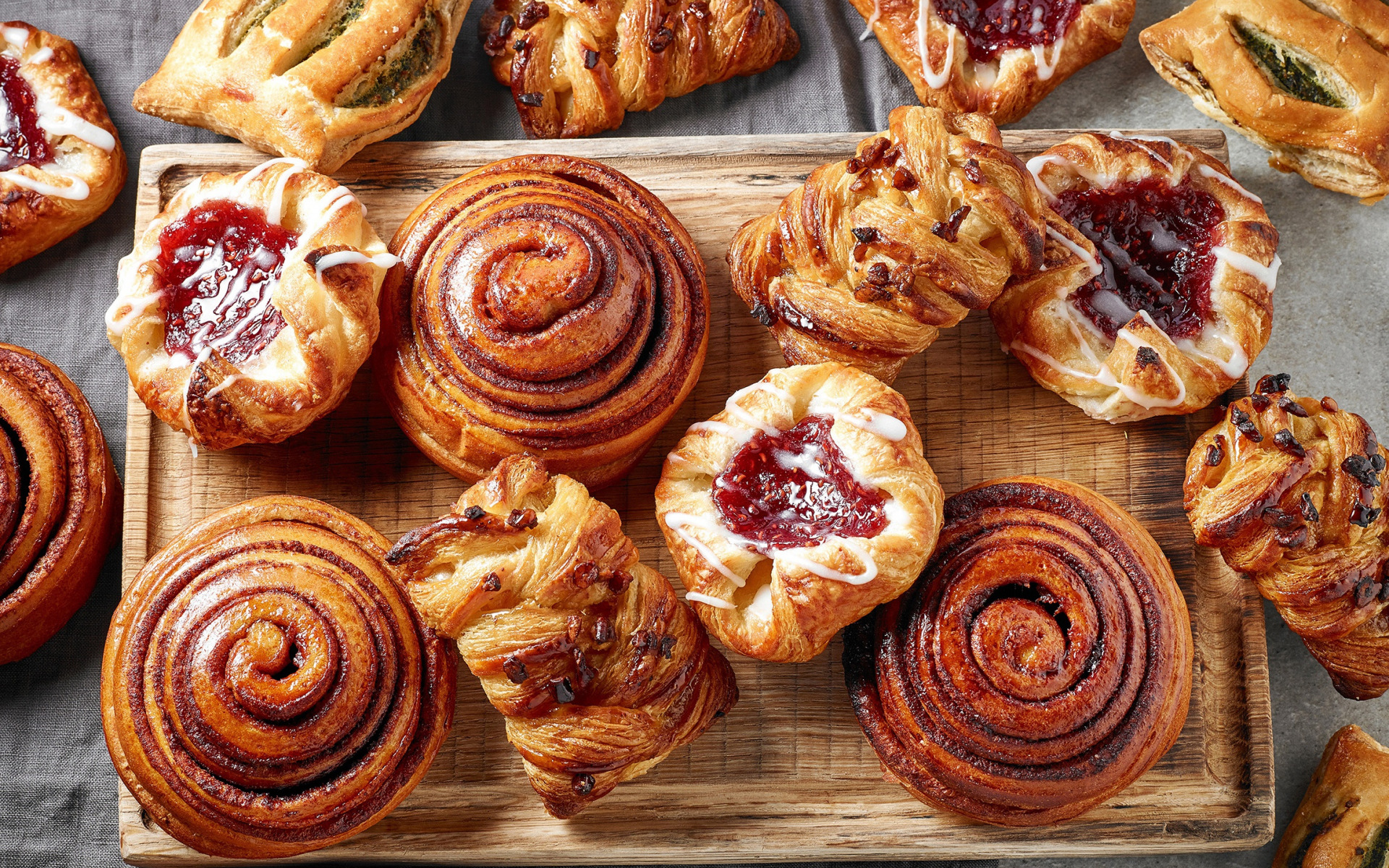 Задача о пирожных и булочках№750
Строим таблицу, читаем задачу, заполняем таблицу сразу:
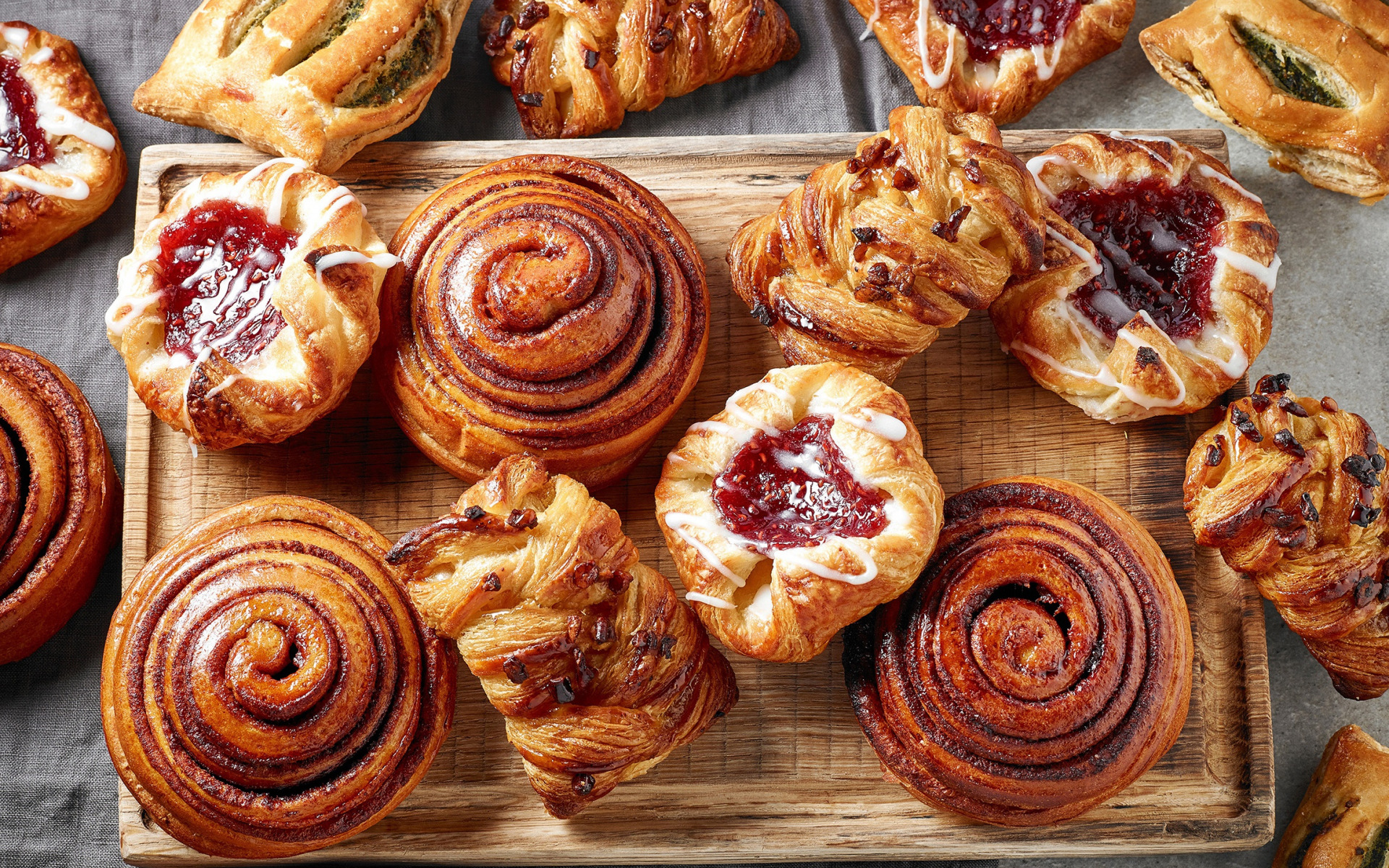 Задача о пирожных и булочках№750
Строим таблицу, читаем задачу, заполняем таблицу сразу:
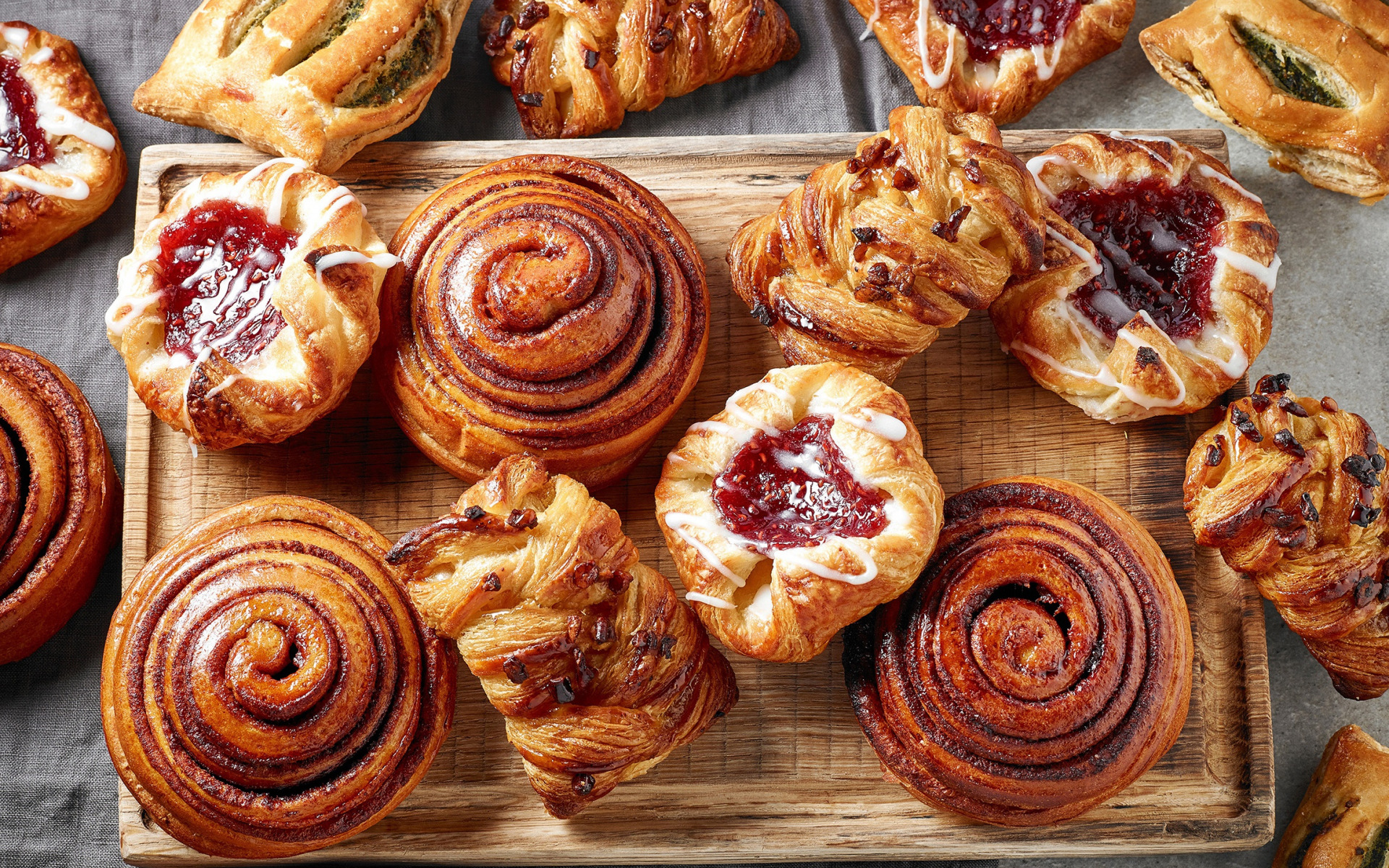 Задача о пирожных и булочках№750
Строим таблицу, читаем задачу, заполняем таблицу сразу:
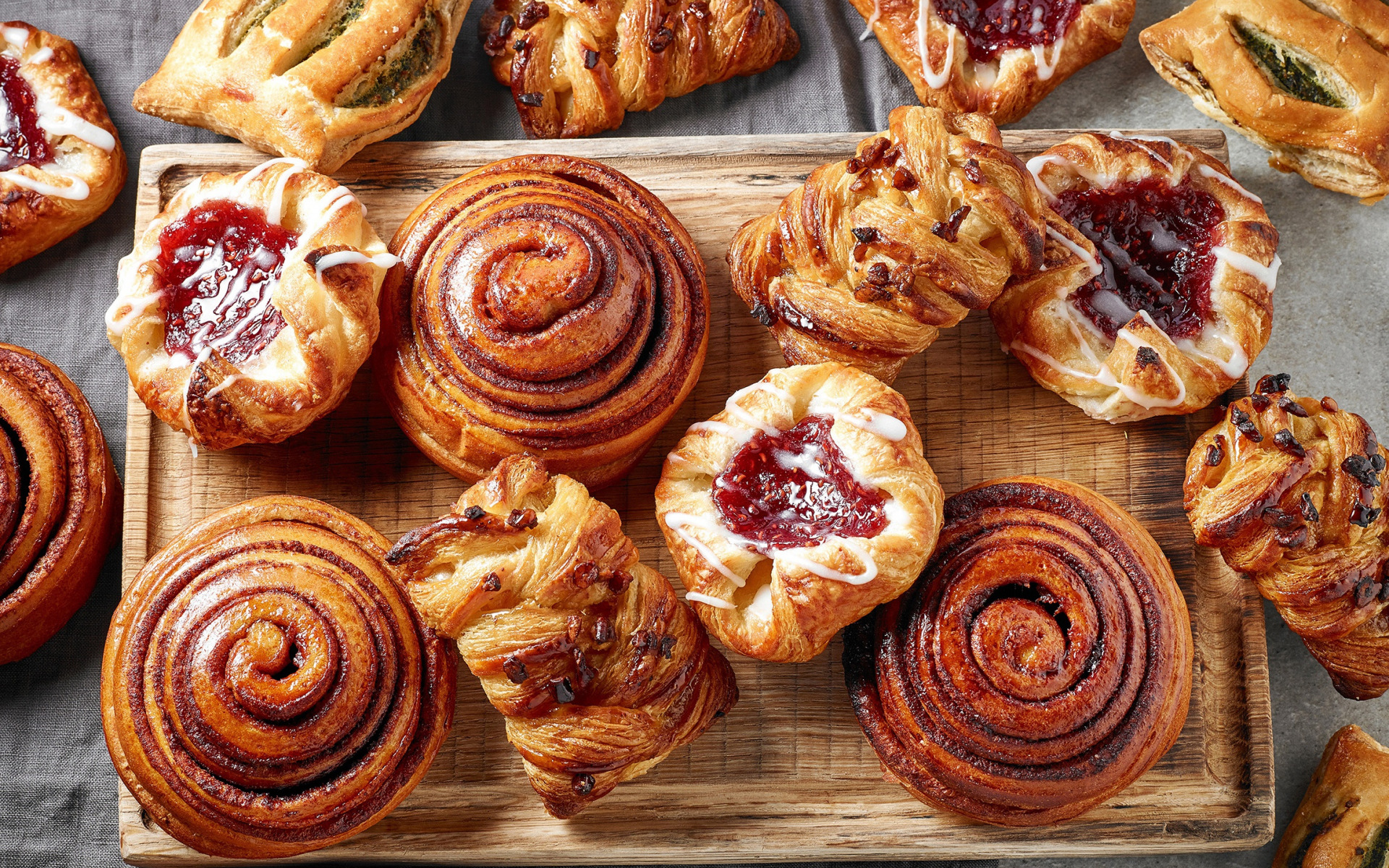 Задача о пирожных и булочках№750
Строим таблицу, читаем задачу, заполняем таблицу сразу:
=
Составим и решим систему уравнений:
х + у = 300
100х=50у
100х + 50у = 20000
Составим и решим систему уравнений:
х + у = 300
100х=50у | :50
100х + 50у = 20000
Составим и решим систему уравнений:
х + у = 300
100х=50у | :50
100х + 50у = 20000
х + у = 300
2х=у
100х + 50у = 20000
Составим и решим систему уравнений:
х + у = 300
100х=50у | :50
100х + 50у = 20000
х + у = 300
2х=у
100х + 50у = 20000
х + 2х = 300
2х=у
100х + 50*2х = 20000
Составим и решим систему уравнений:
х + 2х = 300
х + у = 300
100х=50у | :50
100х + 50у = 20000
х + у = 300
2х=у
100х + 50у = 20000
х + 2х = 300
2х=у
100х + 50*2х = 20000
Составим и решим систему уравнений:
х + 2х = 300
3х = 300
х + у = 300
100х=50у | :50
100х + 50у = 20000
х + у = 300
2х=у
100х + 50у = 20000
х + 2х = 300
2х=у
100х + 50*2х = 20000
Составим и решим систему уравнений:
х + 2х = 300
3х = 300 | :3
х + у = 300
100х=50у | :50
100х + 50у = 20000
х + у = 300
2х=у
100х + 50у = 20000
х + 2х = 300
2х=у
100х + 50*2х = 20000
Составим и решим систему уравнений:
х + 2х = 300
3х = 300 | :3
х = 100
х + у = 300
100х=50у | :50
100х + 50у = 20000
х + у = 300
2х=у
100х + 50у = 20000
х + 2х = 300
2х=у
100х + 50*2х = 20000
Составим и решим систему уравнений:
х + 2х = 300
3х = 300 | :3
х = 100
2х=у
х + у = 300
100х=50у | :50
100х + 50у = 20000
х + у = 300
2х=у
100х + 50у = 20000
х + 2х = 300
2х=у
100х + 50*2х = 20000
Составим и решим систему уравнений:
х + 2х = 300
3х = 300 | :3
х = 100
2х=у
2*100 = 200
х + у = 300
100х=50у | :50
100х + 50у = 20000
х + у = 300
2х=у
100х + 50у = 20000
х + 2х = 300
2х=у
100х + 50*2х = 20000
Составим и решим систему уравнений:
х + 2х = 300
3х = 300 | :3
х = 100
2х=у
2*100 = 200

100х + 50*2х = 20000
х + у = 300
100х=50у | :50
100х + 50у = 20000
х + у = 300
2х=у
100х + 50у = 20000
х + 2х = 300
2х=у
100х + 50*2х = 20000
Составим и решим систему уравнений:
х + 2х = 300
3х = 300 | :3
х = 100
2х=у
2*100 = 200

100х + 50*2х = 20000
100х + 100х = 20000
х + у = 300
100х=50у | :50
100х + 50у = 20000
х + у = 300
2х=у
100х + 50у = 20000
х + 2х = 300
2х=у
100х + 50*2х = 20000
Составим и решим систему уравнений:
х + 2х = 300
3х = 300 | :3
х = 100
2х=у
2*100 = 200

100х + 50*2х = 20000
100х + 100х = 20000
200х = 20000
х + у = 300
100х=50у | :50
100х + 50у = 20000
х + у = 300
2х=у
100х + 50у = 20000
х + 2х = 300
2х=у
100х + 50*2х = 20000
Составим и решим систему уравнений:
х + 2х = 300
3х = 300 | :3
х = 100
2х=у
2*100 = 200

100х + 50*2х = 20000
100х + 100х = 20000
200х = 20000 | :200
х + у = 300
100х=50у | :50
100х + 50у = 20000
х + у = 300
2х=у
100х + 50у = 20000
х + 2х = 300
2х=у
100х + 50*2х = 20000
Составим и решим систему уравнений:
х + 2х = 300
3х = 300 | :3
х = 100
2х=у
2*100 = 200

100х + 50*2х = 20000
100х + 100х = 20000
200х = 20000 | :200
х = 100
х + у = 300
100х=50у | :50
100х + 50у = 20000
х + у = 300
2х=у
100х + 50у = 20000
х + 2х = 300
2х=у
100х + 50*2х = 20000
Составим и решим систему уравнений:
х + 2х = 300
3х = 300 | :3
х = 100
2х=у
2*100 = 200

100х + 50*2х = 20000
100х + 100х = 20000
200х = 20000 | :200
х = 100
2х=у
х + у = 300
100х=50у | :50
100х + 50у = 20000
х + у = 300
2х=у
100х + 50у = 20000
х + 2х = 300
2х=у
100х + 50*2х = 20000
Составим и решим систему уравнений:
х + 2х = 300
3х = 300 | :3
х = 100
2х=у
2*100 = 200

100х + 50*2х = 20000
100х + 100х = 20000
200х = 20000 | :200
х = 100
2х=у
2*100 = 200
х + у = 300
100х=50у | :50
100х + 50у = 20000
х + у = 300
2х=у
100х + 50у = 20000
х + 2х = 300
2х=у
100х + 50*2х = 20000
Составим и решим систему уравнений:
х + 2х = 300
3х = 300 | :3
х = 100
2х=у
2*100 = 200

100х + 50*2х = 20000
100х + 100х = 20000
200х = 20000 | :200
х = 100
2х=у
2*100 = 200
х + у = 300
100х=50у | :50
100х + 50у = 20000
х + у = 300
2х=у
100х + 50у = 20000
х + 2х = 300
2х=у
100х + 50*2х = 20000
Если количество пирожных х=100 шт, то булочек у=200 шт.
Составим и решим систему уравнений:
х + 2х = 300
3х = 300 | :3
х = 100
2х=у
2*100 = 200

100х + 50*2х = 20000
100х + 100х = 20000
200х = 20000 | :200
х = 100
2х=у
2*100 = 200
х + у = 300
100х=50у | :50
100х + 50у = 20000
х + у = 300
2х=у
100х + 50у = 20000
х + 2х = 300
2х=у
100х + 50*2х = 20000
Если количество пирожных х=100 шт, то булочек у=200 шт.Ответ: 100 ; 200